Emotion and Sentiment Detection
COMS 6998: Advanced Topics in Spoken Language Processing
Fall 2024
Outline
Emotion in speech
Emotion theory
Emotional speech corpora
Features for emotional speech
Models for emotion recognition
Expressive synthetic speech
Sentiment and emotion in text
Emotion in Speech
Outline
Emotion in speech
Emotion theory
Emotional speech corpora
Features for emotional speech
Models for emotion recognition
Expressive synthetic speech
Sentiment and emotion in text
What is Emotion?
Two families of theories of emotion
Categorical approach
Emotions are categories
Limited number of basic emotions
Dimensional approach
Emotions are dimensions
Limited number of labels but unlimited number of emotions
5
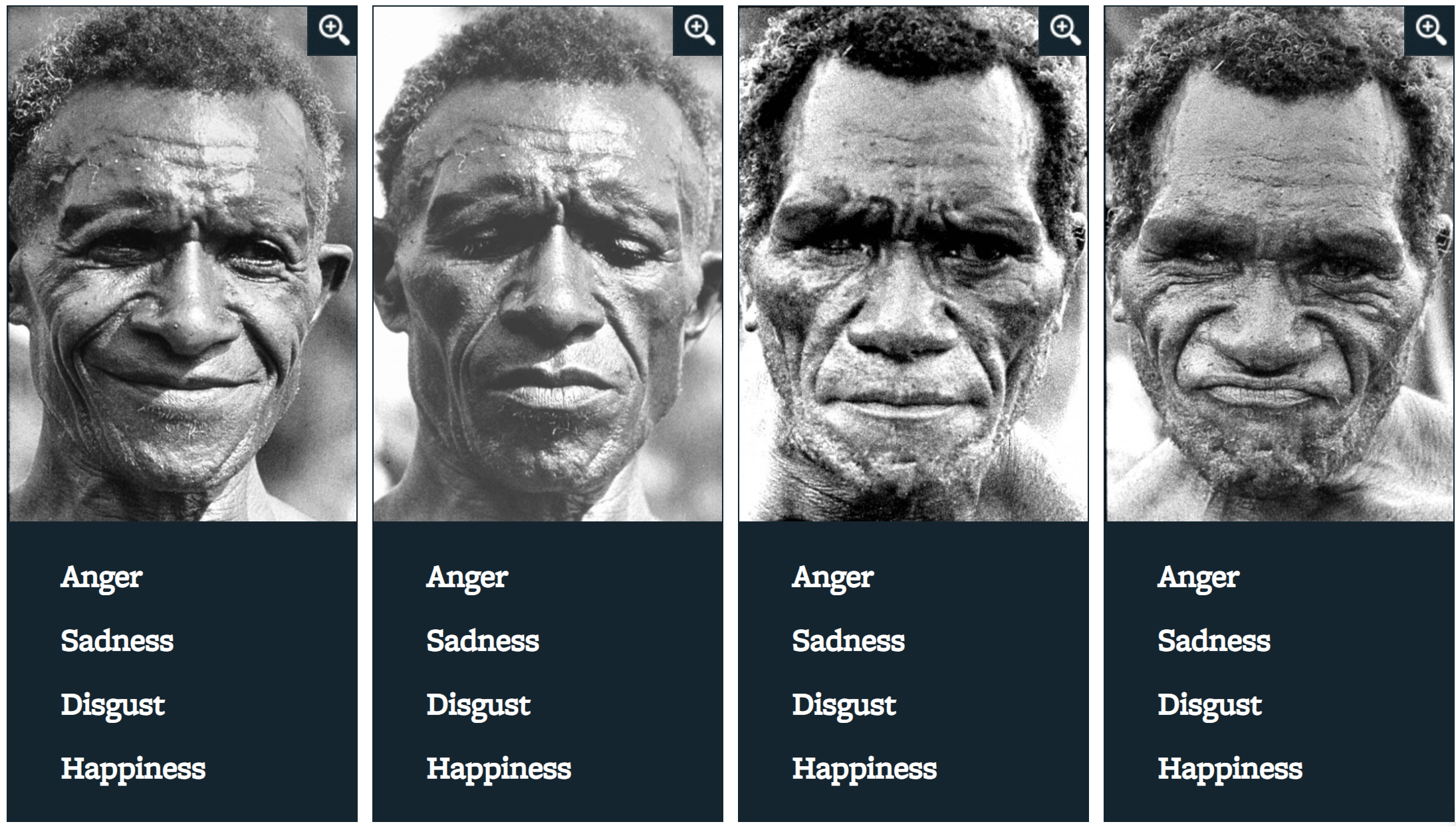 Emotion - Categorical Approach
(Ekman et al., 1987)
Discrete ‘basic emotions’
Originate from facial expressions
Anger     Sadness     Disgust     Happiness
?
6
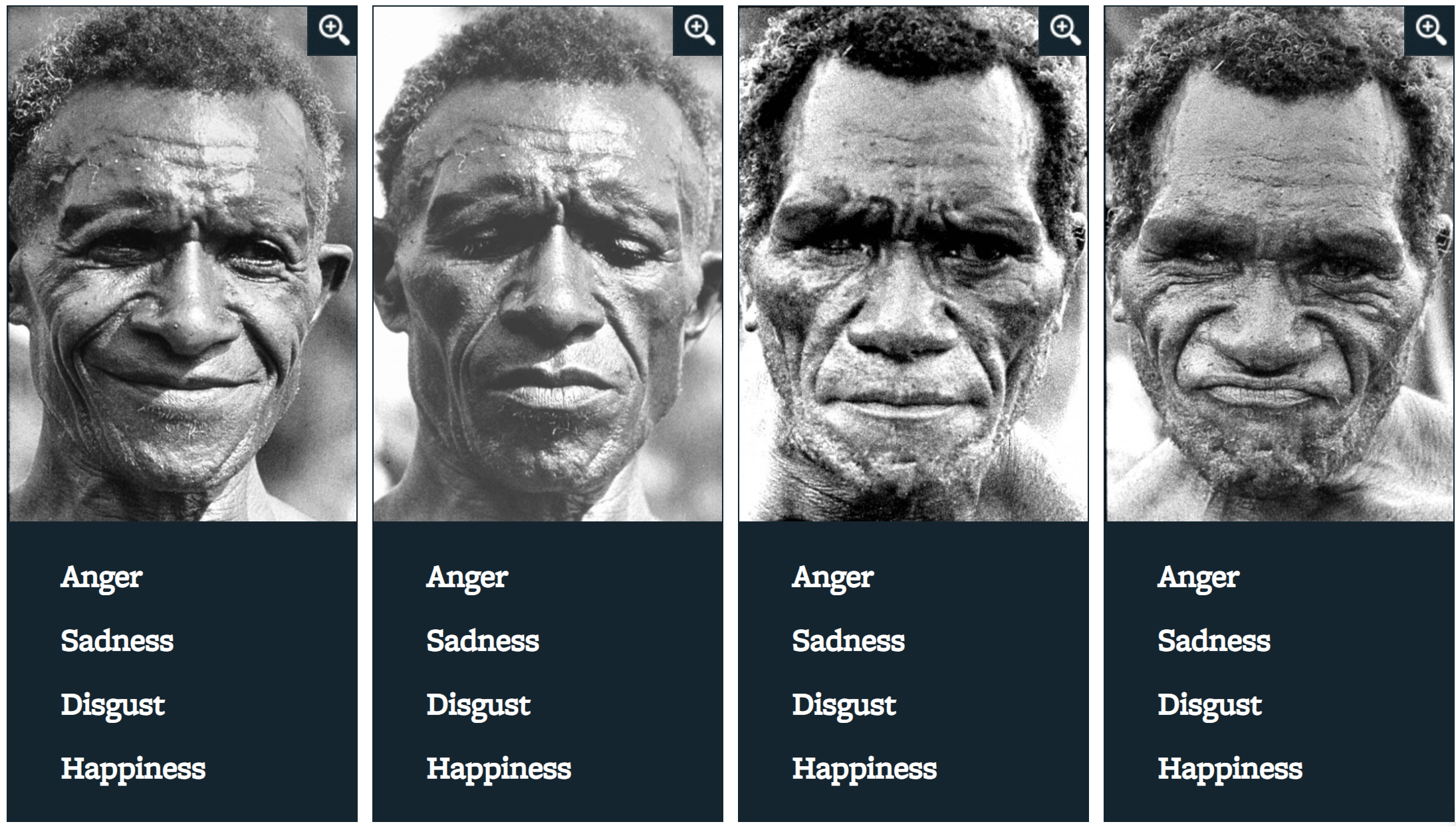 Emotion - Categorical Approach
(Ekman et al., 1987)
Discrete ‘basic emotions’
Originate from facial expressions
Anger     Sadness     Disgust     Happiness
?
7
Emotion - Dimensional Approach
(Russell and Barrett, 1999)
Continuous multi-dimensional space
Common physiological system
8
Emotion - Dimensional Approach
(Russell and Barrett, 1999)
Continuous multi-dimensional space
Common physiological system
Arousal-Valence space
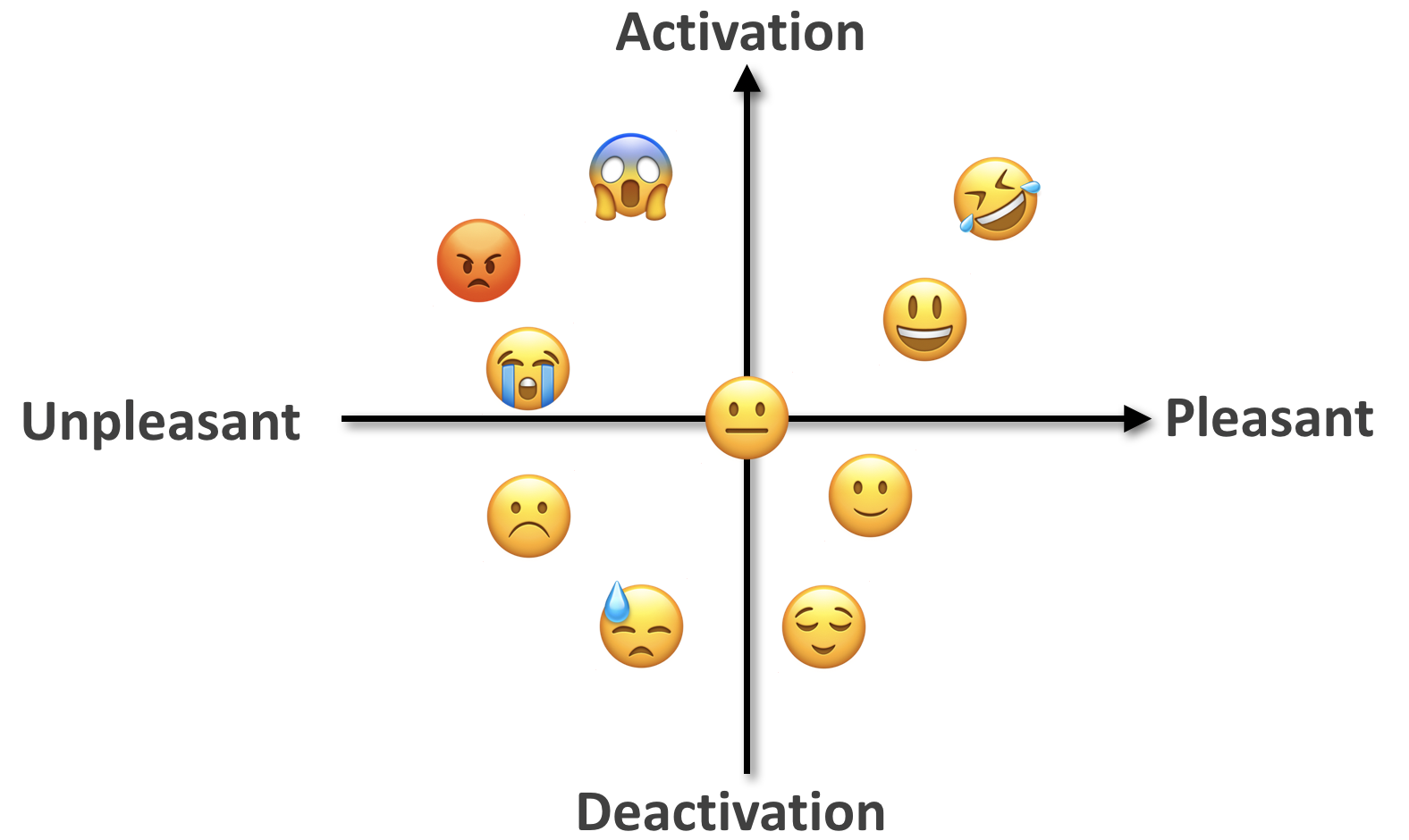 9
Why Study Emotional Speech?
Recognition
Customizing virtual assistants
Anger/frustration in call centers 
Confidence/uncertainty in online tutoring systems
“Hot spots” in meetings
Generation
TTS for virtual assistants, computer games, etc.
Other applications:  Speaker state identification
Deception, charisma, sleepiness, interest, humor…

Some emotional clues are only in speech
Outline
Emotion in speech
Emotion theory
Emotional speech corpora
Features for emotional speech
Models for emotion recognition
Expressive synthetic speech
Sentiment and emotion in text
Emotion in Speech
Acted speech
   Easier to collect & control
   Extreme emotions
Mostly categorical approach
Examples: (Emotional Prosody Speech)
Which emotion do you hear?
Spontaneous speech
   Harder to collect & annotate
   Subtle changes in emotion
Both categorical & dimensional approach
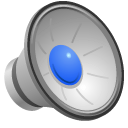 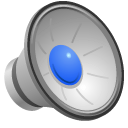 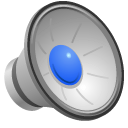 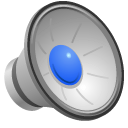 12
Emotion in Speech
Acted speech
   Easier to collect & control
   Extreme emotions
Mostly categorical approach
Examples: (Emotional Prosody Speech)
Happy, Sad, Angry, Bored
Spontaneous speech
   Harder to collect & annotate
   Subtle changes in emotion
Both categorical & dimensional approach
13
Emotion in Speech
Acted speech
   Easier to collect & control
   Extreme emotions
Mostly categorical approach
Examples: (Emotional Prosody Speech)
Happy, Sad, Angry, Bored
Spontaneous speech
   Harder to collect & annotate
   Subtle changes in emotion
Both categorical & dimensional approach
Example: (AT&T “How May I Help You?” System)
Categorical emotion(s)?
Arousal and Valence?
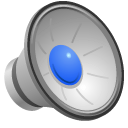 14
Emotion in Speech
Acted speech
   Easier to collect & control
   Extreme emotions
Mostly categorical approach
Examples: (Emotional Prosody Speech)
Happy, Sad, Angry, Bored
Spontaneous speech
   Harder to collect & annotate
   Subtle changes in emotion
Both categorical & dimensional approach
Example: (AT&T “How May I Help You?” System)
Neutral -> frustrated -> angry
Arousal ↑, Valence ↓
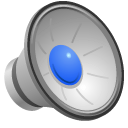 15
Emotional Speech Corpora - Acted & Categorical
(EmoDB, German)
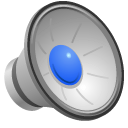 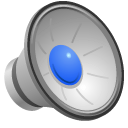 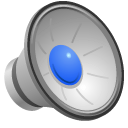 Neutral
Bored
Angry
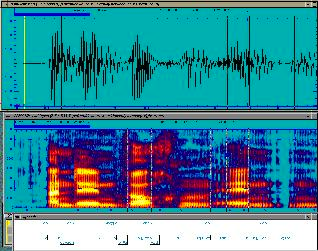 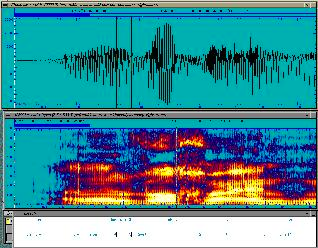 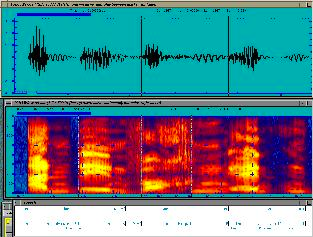 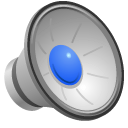 Happy
Sad
Frightened
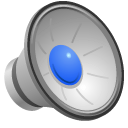 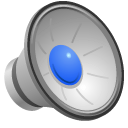 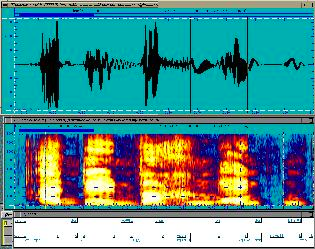 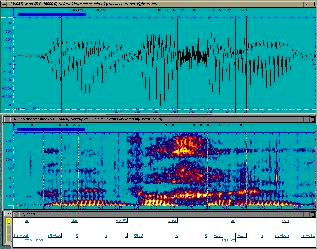 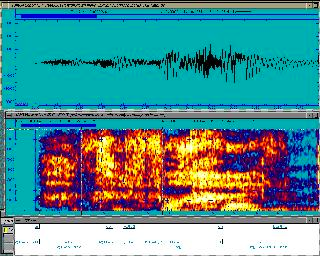 16
Acted & Categorical Speech: Actors vs Students (Emotional Prosody Speech)                                                (Mandarin Affective Speech)
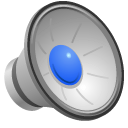 Anger
Elation
Neutral
Panic
Sadness
Sad
Happy
Angry
Bored
Interested
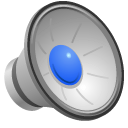 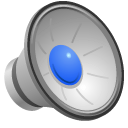 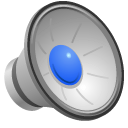 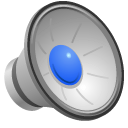 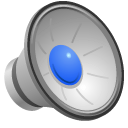 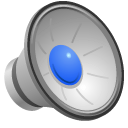 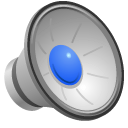 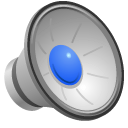 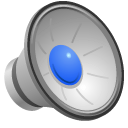 Spontaneous Speech with Dimensional Annotations
(SEMAINE database)
The goal of the Sensitive Artificial Listener operator (right) is to engage the user (left) in emotional conversations
“Anything nice happened this week?” “It’s all rubbish.”
6-8 annotators. Annotations range from -1 to 1 with 20ms intervals.


Valence score : -0.88
Valence score : 0.58
Valence score : 0.83
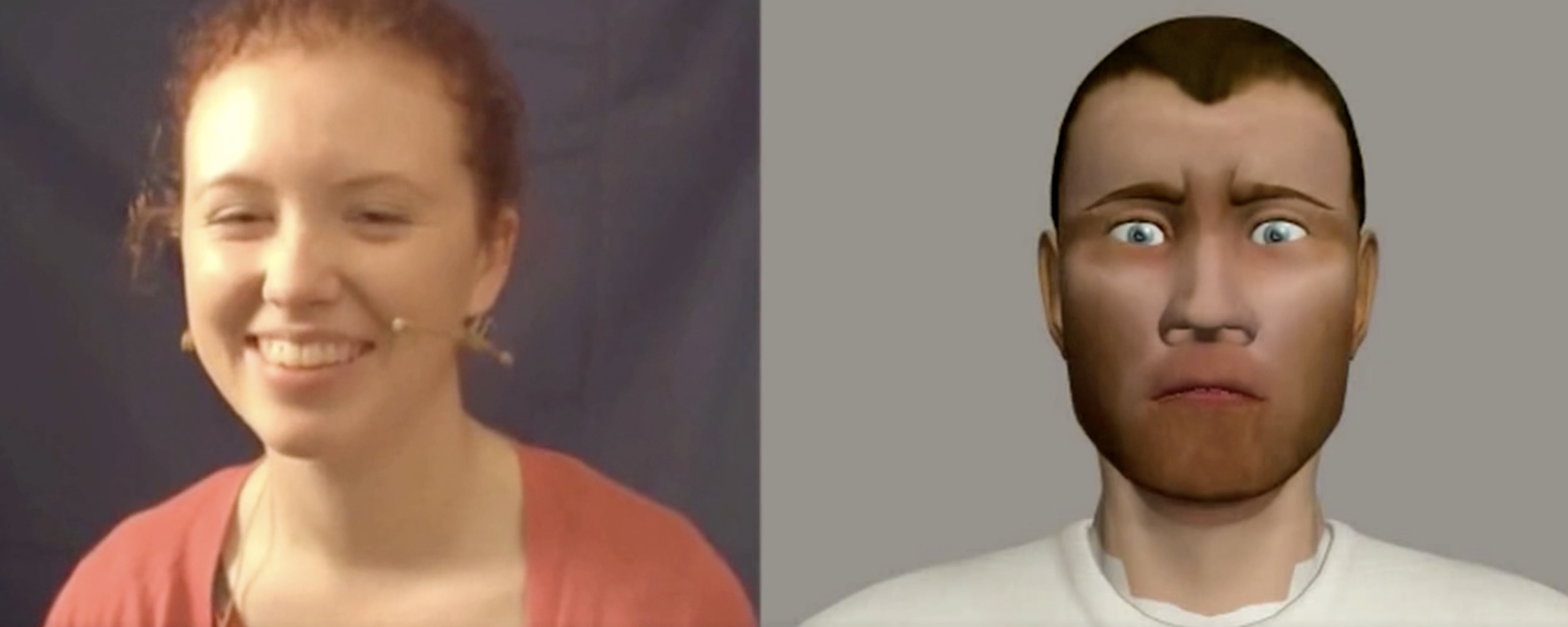 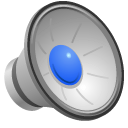 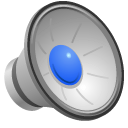 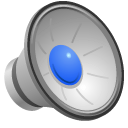 18
Spontaneous Speech with Dimensional Annotations
(RECOLA database)
3 hours of audio, visual, and physiological recordings of between 46 French speaking participants
Participants were asked to reach consensus on how to survive in a disaster scenario
6 annotators. Annotations range from 
    -1 to 1 with 40ms intervals.
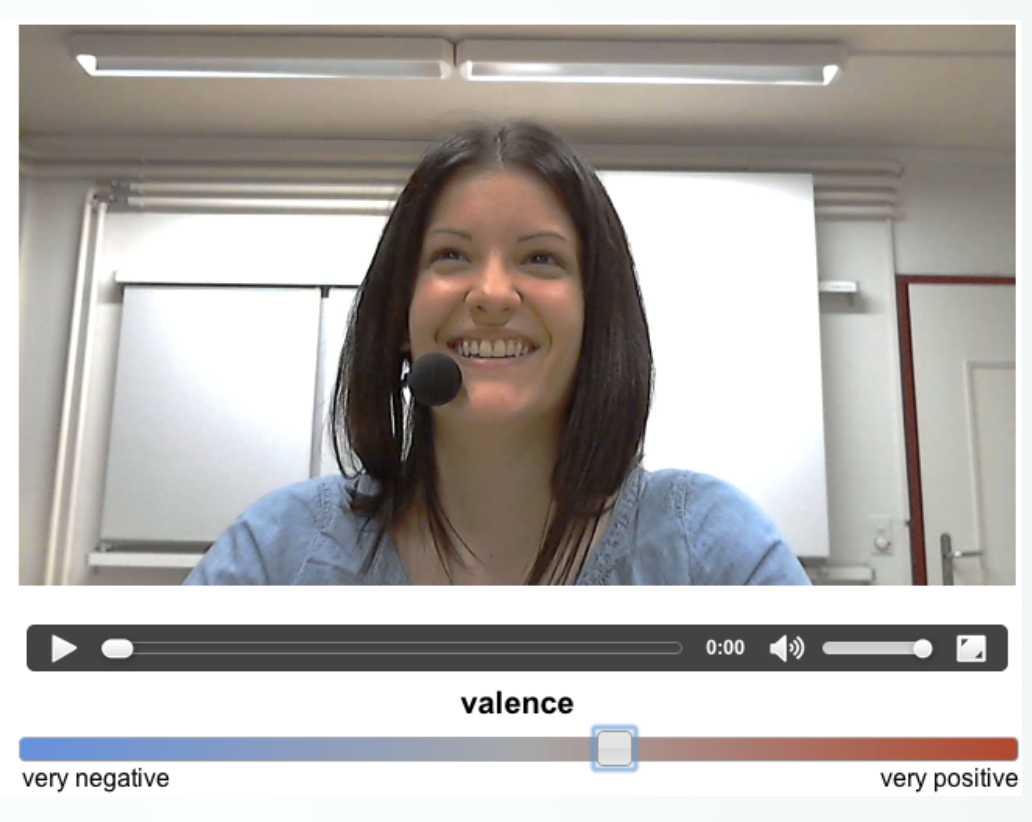 19
Spontaneous Speech with Dimensional Annotations
(RECOLA database)
Arousal
Valence
Arousal
Valence
20
Partial List of Existing Emotion Corpora
Lack of naturalness (acted)
Unbalanced emotional content (spontaneous)
Limited in size, limited number of speakers
Acted
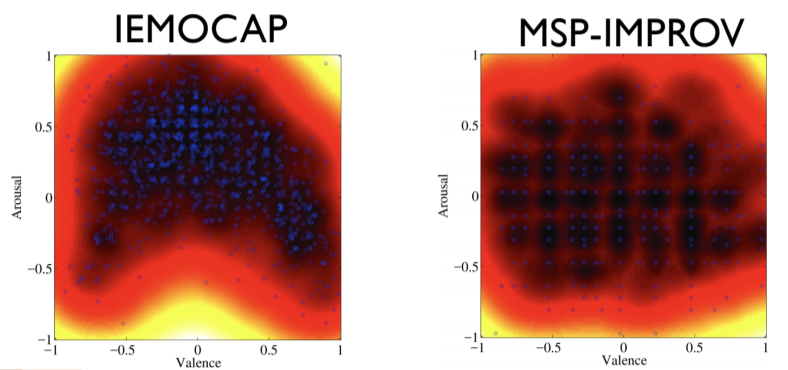 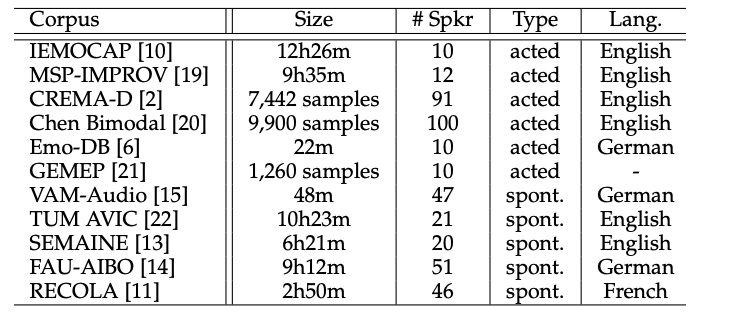 Spontaneous
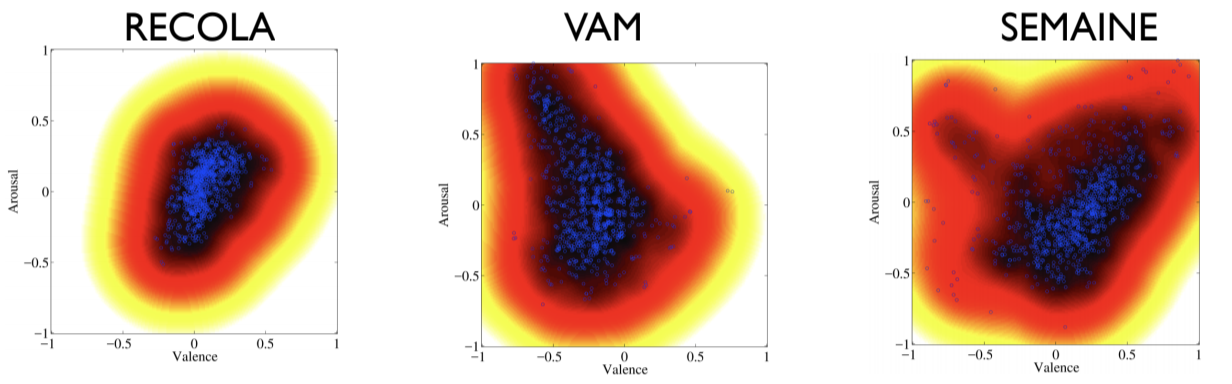 MSP-Podcast Corpus
Use existing podcast recordings, divided into speaker turns
Emotion retrieval to balance the emotional content
Annotate using crowdsourcing framework





62K speaking turns, ~100 hours of speech

Similar approach: CMU-MOSEI dataset
23K sentence utterance videos from more than 1000 online YouTube speakers
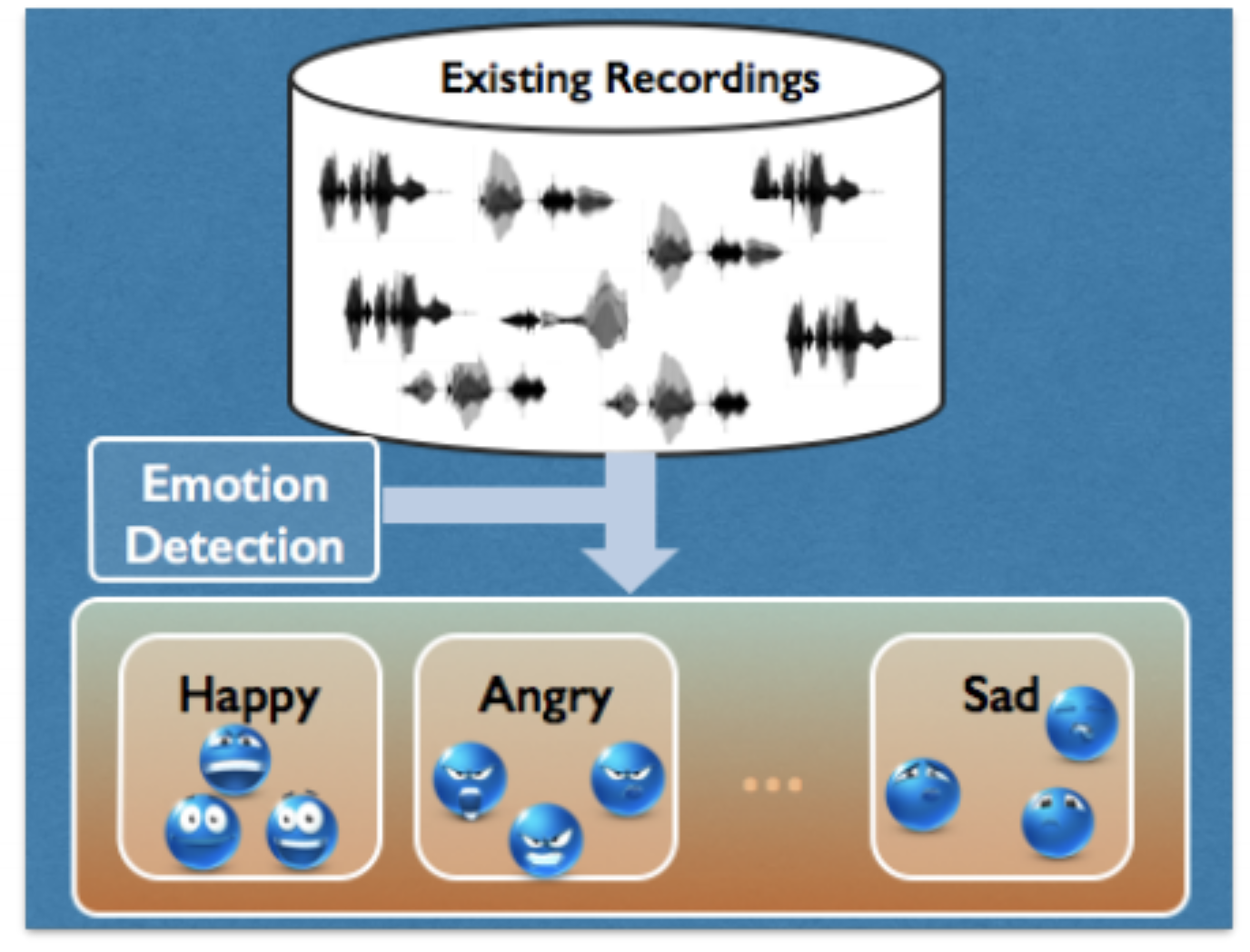 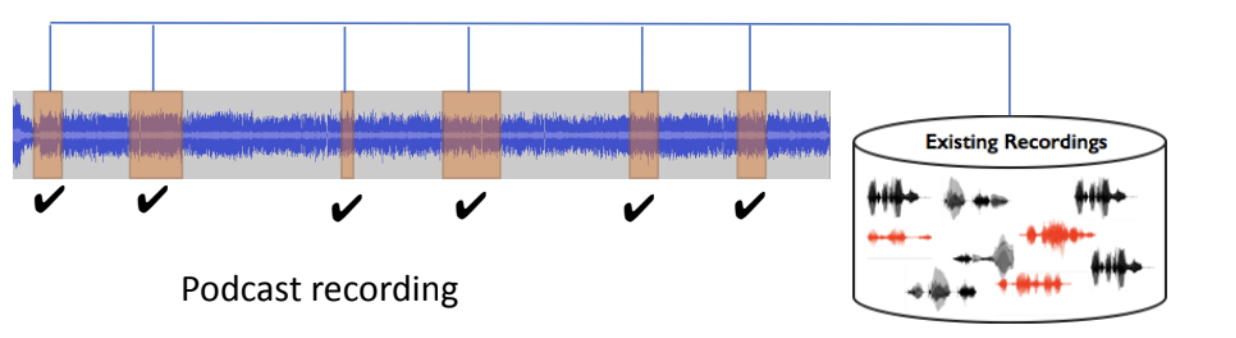 MSP-Podcast Corpus
Annotations
Dimensional: activation, valence, dominance
Categorical: anger, happiness, sadness, disgust, surprised, fear, contempt, neutral and other
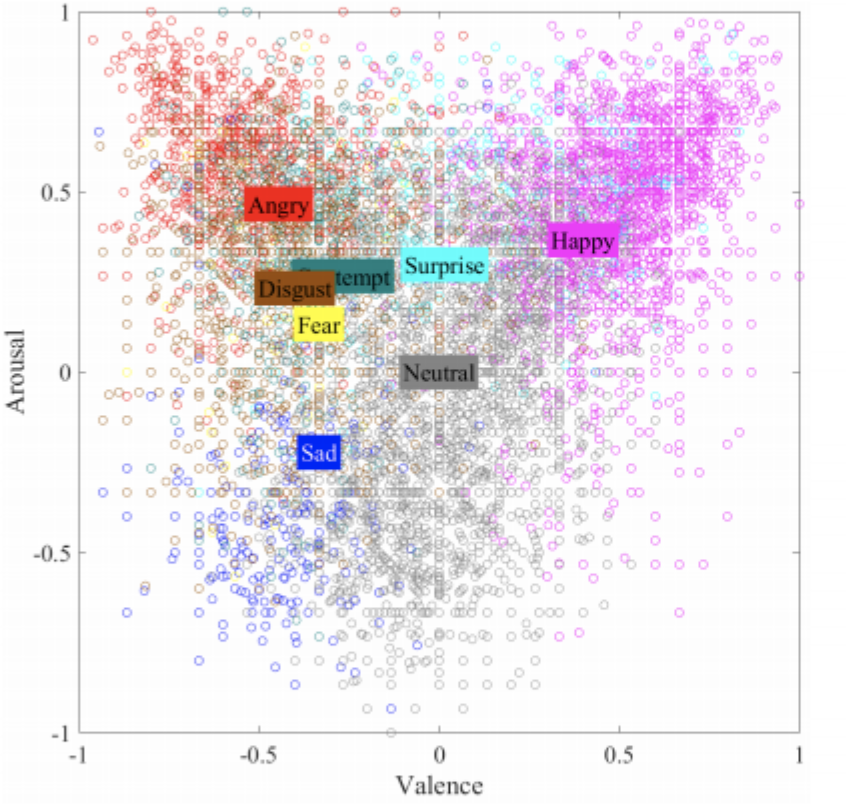 Emotion distribution 
in arousal/valence space
Rater disagreement per emotion category
LLM for Data Annotation
(Santoso et al., 2024)
Use LLM to annotate emotional speech
Conversation transcription + textual acoustic feature descriptors
IEMOCAP dataset
LLMs can outperform human annotation with lower annotation costs
Emotional Synthetic Speech for Data Augmentation
(Ma et al., 2024)
LLM + Emotional TTS to generate synthetic emotional speech
+4% accuracy on IEMOCAP dataset
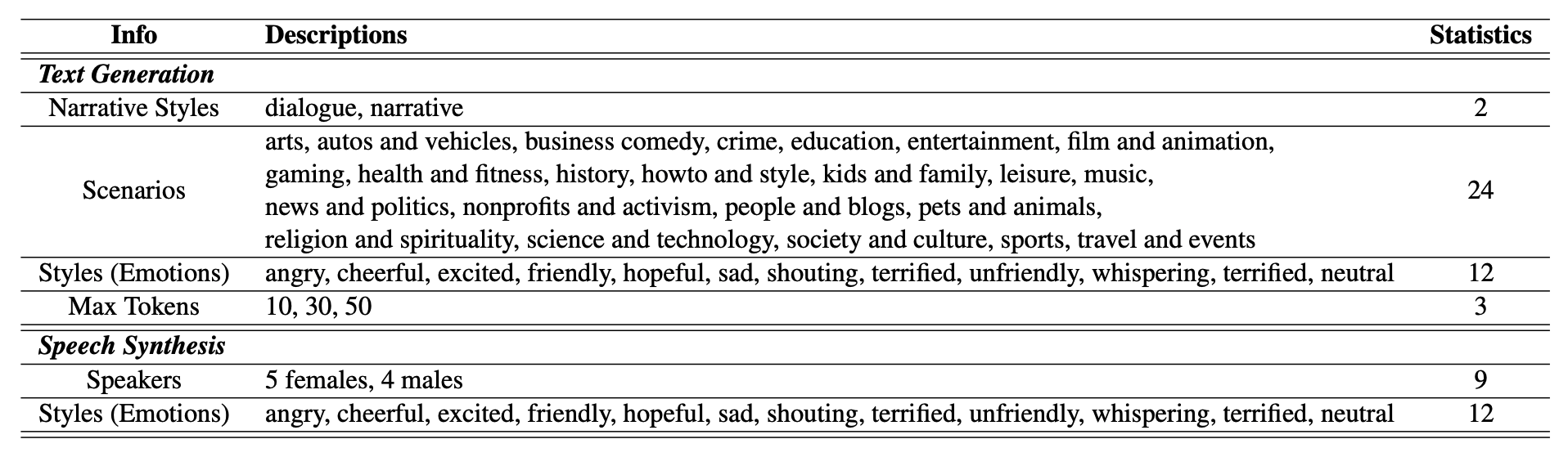 Foundation Models for
Transcribing, Annotating, Augmenting
(Feng and Narayanan, 2024)
✅  Foundational models can generate transcriptions to enhance the performance of speech emotion recognition systems
❓ Annotating emotions from transcribed speech remains a challenging task
✅ Data augmentation by annotating unlabeled speech samples
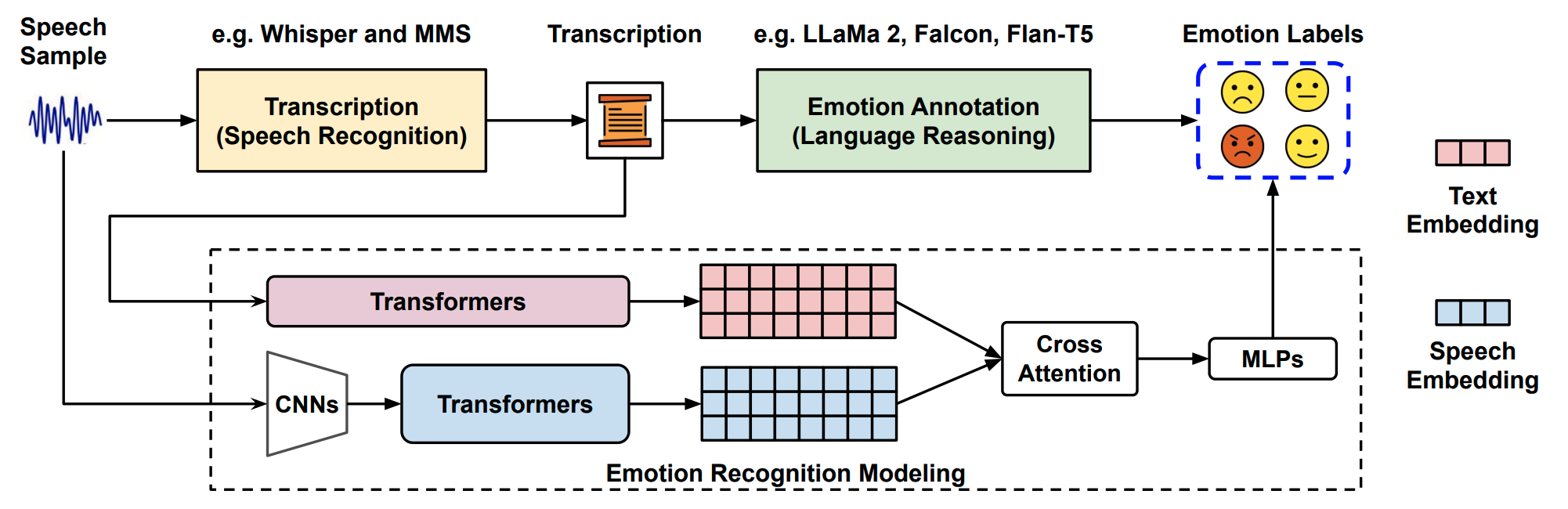 Outline
Emotion in speech
Emotion theory
Emotional speech corpora
Features for emotional speech
Models for emotion recognition
Expressive synthetic speech
Sentiment and emotion in text
Features for Emotional Speech - Pitch
Different Valence / Different Arousal
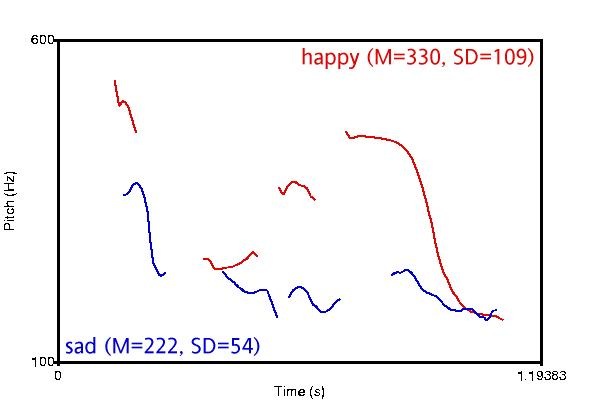 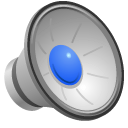 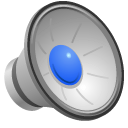 28
Features for Emotional Speech - Pitch
Different Valence / Same Arousal
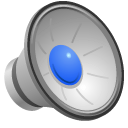 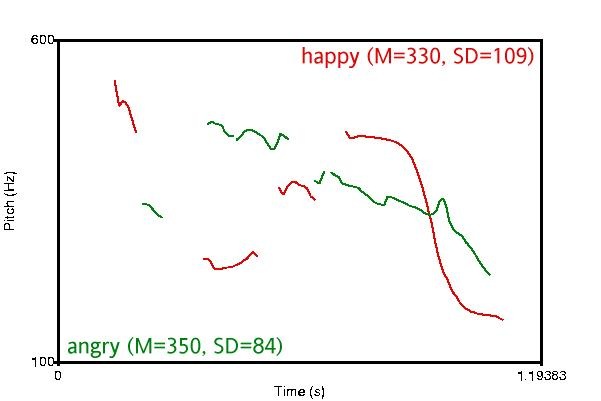 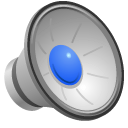 29
Pitch Contour Differences
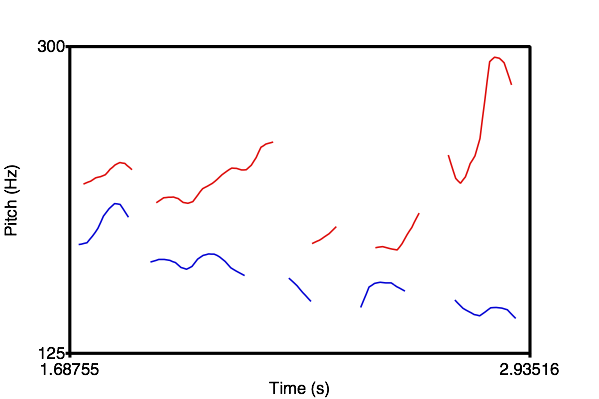 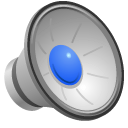 Very Frustrated
Somewhat Frustrated
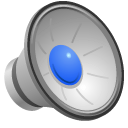 30
Features for Emotional Speech
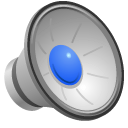 Outline
Emotion in speech
Emotion theory
Emotional speech corpora
Features for emotional speech
Models for emotion recognition
Expressive synthetic speech
Sentiment and emotion in text
Emotion Recognition in Speech
Categorical Approach 
Discrete ‘basic emotions’

Classification problem
Dimensional Approach
Continuous Arousal - Valence space

Regression problem
33
Emotion Recognition - Categorical
(Dellaert et al., 1996)
Emotions: happiness, sadness, anger, fear, normal
Data: 5 speakers * 5 emotions * 50 utterances = 1250
Human performance on 4-way classification: 82% (anger easiest, fear hardest)

Features: rhythm, smoothed pitch, individual voiced parts
Best model (KNN with majority voting of specialists): 79.5%
34
Emotion Recognition - Categorical
(Petrushin, 1999)
Dataset 1
Emotions: happiness, anger, sadness, fear, and normal 
Data: (30+5) speakers * 5 emotions * 4 utterances = 700
Human performance: 63.5% (anger easiest, fear hardest)

Features: F0, energy, speaking rate, first three formants and their bandwidths
Best model: feature selection + ensembles of 15 neural networks
Normal: 60-75%, happiness: 60-70%, anger: 70-80%, sadness: 70-85%, fear: 35-55%
Average: ~70%
35
Emotion Recognition - Categorical
(Petrushin, 1999)
Dataset 2 (call centers)
Distinguish between two states (arousal): 
“Agitation”: anger, happiness and fear
“Calm”: normal state and sadness
Data: 56 telephone messages (15~90 seconds)
Automatically split into 1-3 second chunks
Model: feature selection + ensembles of neural networks
Average accuracy: 77%
36
Emotion Recognition - Categorical
(Liscombe et al., 2003)
10 emotions and neutral
‘Positive’ valence: confident, encouraging, friendly, happy, interested
‘Negative’ valence: angry, anxious, bored, frustrated, sad
Subset: 4 speakers * (10+1) emotions = 44
Human rating: Emotions in the same valence group are positively correlated; vise versa
Features: Pitch, energy, speaking rate; nuclear accent, pitch contour
Results:
Pitch, energy, and speaking rate are correlated with arousal
Spectral tilt and pitch contour are correlated with valence
37
Emotion Recognition - Categorical
(Liscombe et al., 2003)
Full dataset (EPSaT): 1760 utterances
Acoustic-prosodic features:
Pitch, energy, speaking rate; nuclear accent, pitch contour
Accuracy: ~75%
Feature selection: 
Some single features performed as well or better than the entire feature set
38
Emotion Recognition - Categorical
(Jin et al., 2015)
Emotions: happy, angry, sad, and neutral
Data (USC-IEMOCAP): 5531 utterances
Features:
Acoustic: openSMILE (intensity, F0, jitter, shimmer and MFCCs)
Lexical: emotion vector (eVector), Bag-of-Words (BoW)
Best model: SVM, late fusion of acoustic and lexical features
Accuracy: 69.2%
39
Emotion Recognition - Categorical
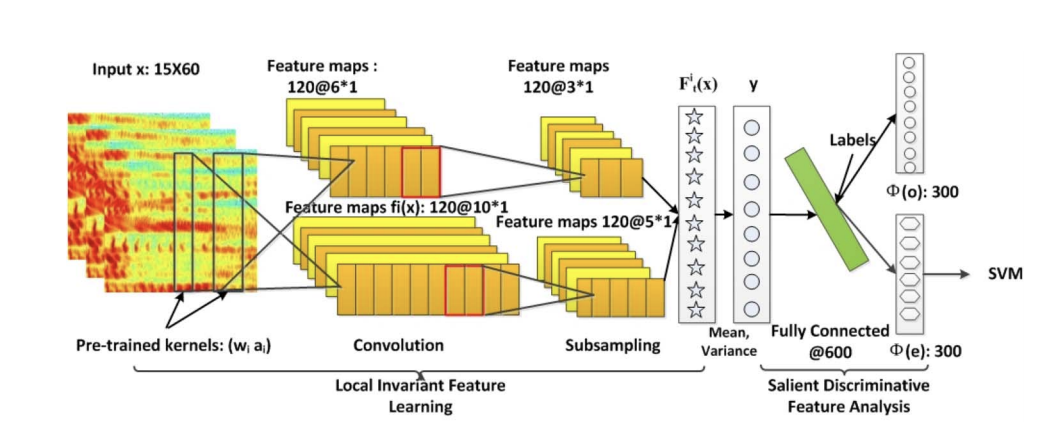 (Mao et al., 2014)
Using neural networks on spectrograms
Evaluation on 4 datasets:
anger, disgust, fear, happiness, sadness, surprise, and neutral
anger, disgust, fear, joy, sadness, boredom, and neutral
anger, joy, surprise, sadness, and neutral
anger, joy, surprise, sadness, and disgust
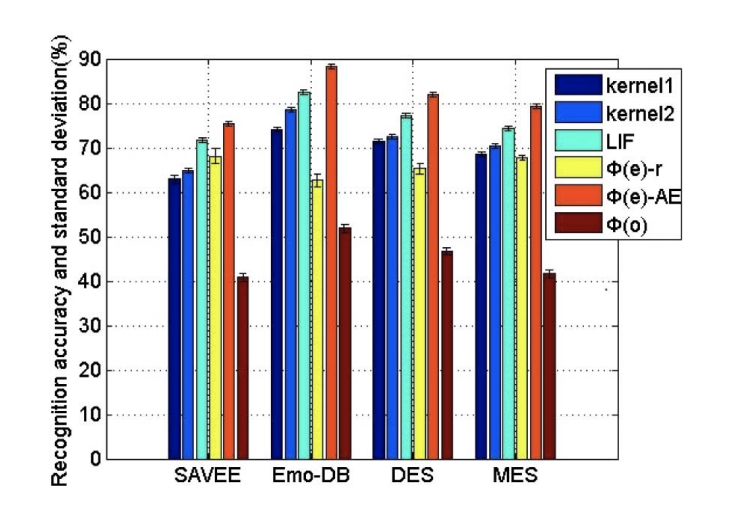 Emotion Recognition - Categorical
(Delbrouck et al., 2020)
Transformer-based multimodal joint-encoding
Dataset: CMU-MOSEI (Youtube video segments)
Modalities:
Linguistic: GloVe word vector
Acoustic: mel-spectrograms
Visual: a pre-trained CNN
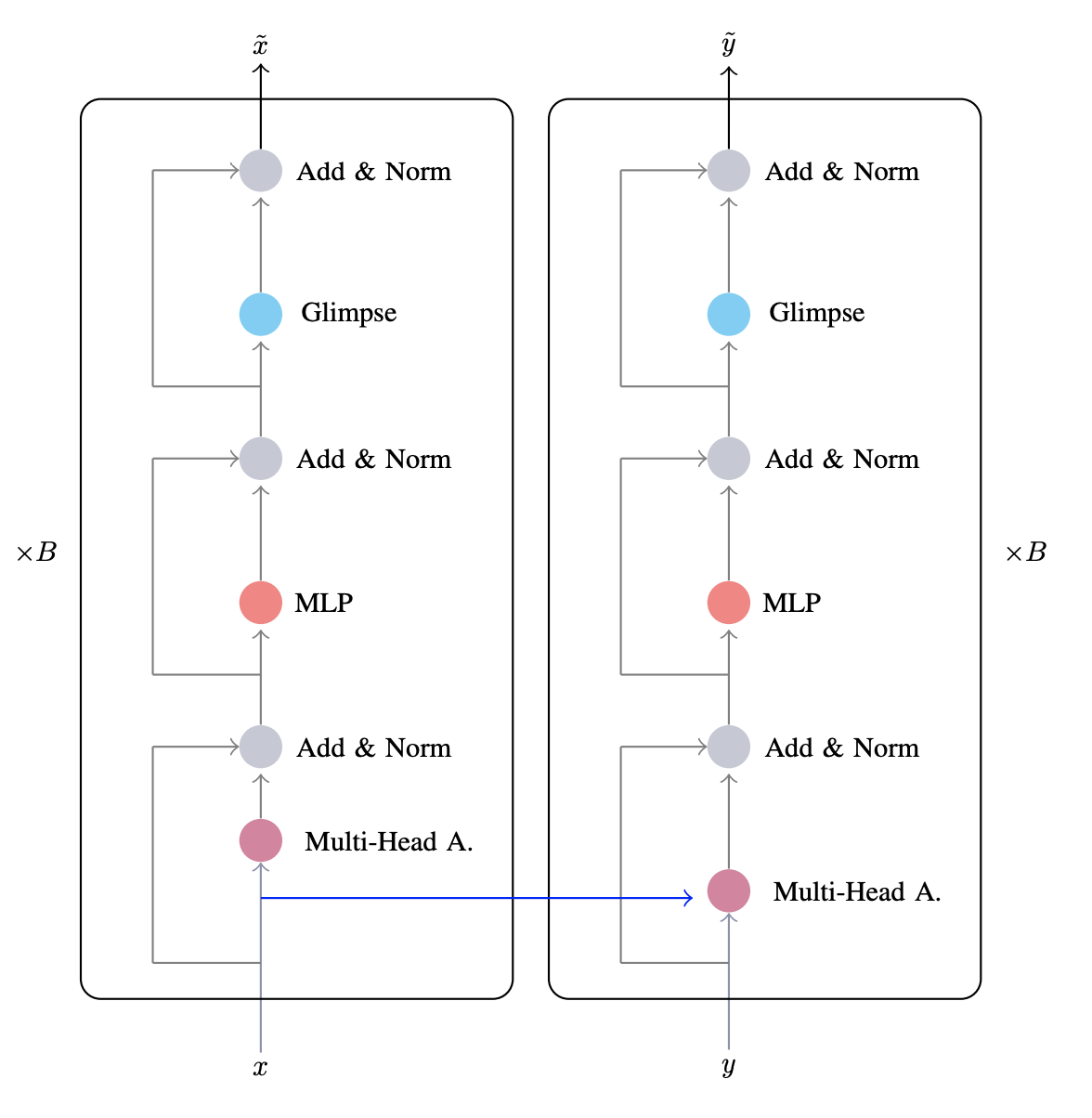 41
Emotion Recognition in Speech
Categorical Approach 
Discrete ‘basic emotions’

Classification problem
Dimensional Approach
Continuous Arousal - Valence space

Regression problem
42
Emotion Recognition - Dimensional
(Karadogan and Larsen, 2012)
Emotion: arousal, valence (discrete value 1~9 for each dimension)
Data: 59 short movie clips (5~25 seconds)
Features and models:
Acoustic: openSMILE, feature selection, support vector regression
Lexical: affective norms for English words (ANEW) for keywords with arousal & valence scores + latent semantics analysis (LSA)  to generate emotion scores for other words
Results (mean absolute error): arousal: 1.28, valence: 1.40 
Semantic features-> valence, acoustic features -> arousal
43
Emotion Recognition - Dimensional
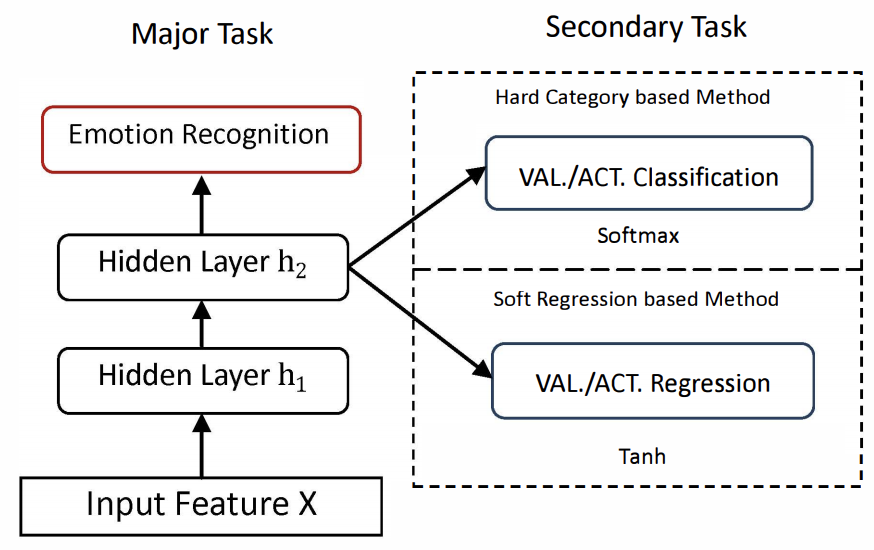 (Xia and Liu, 2015)
Major task: angry, happy, sad, and neutral
Secondary task: valence, activation
Classification
map the continuous labels into low, medium, high
Regression
project the continuous labels into [-1,1] range
Data (USC-IEMOCAP): 5531 utterances
Features: openSMILE
Model: Deep Belief Network (DBN) + SVM
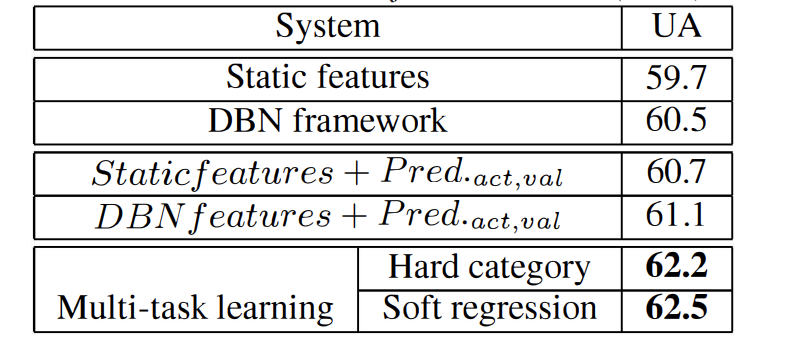 44
Emotion Recognition - Dimensional
(Parthasarathy and Busso, 2017)
Emotion: arousal, valence, dominance  (discrete value 1~7 scaled to [-1,1])
Data (MSP-PODCAST): 12,621 speech segments (2~11 seconds)
Features: openSMILE
Best multi-task learning model: shared first layer, individual second layer
Results: A: 0.7635, V: 0.2894, D: 0.7130
Multi-task learning helps
Dominance > valence > arousal
Learn better representations
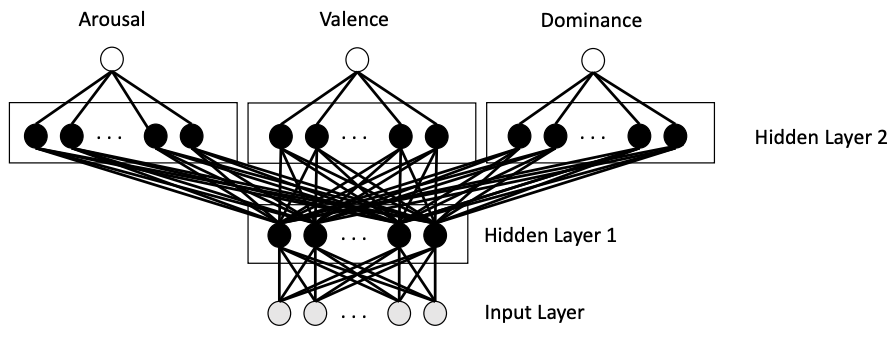 45
Emotion Recognition - Dimensional
(Trigeorgis et al., 2016)
Emotion: arousal, valence (continuous value [-1,1])
Data (RECOLA): 46 French conversations, 5 min each
Feature: raw waveforms
Model: convolutional recurrent neural networks
Results (Concordance correlation coefficient): arousal: 0.686, valence: 0.261
Some cells learn acoustic features automatically
Range of RMS energy (ρ = 0.81)
Loudness (ρ = 0.73)
Mean of fundamental frequency (ρ = 0.72)
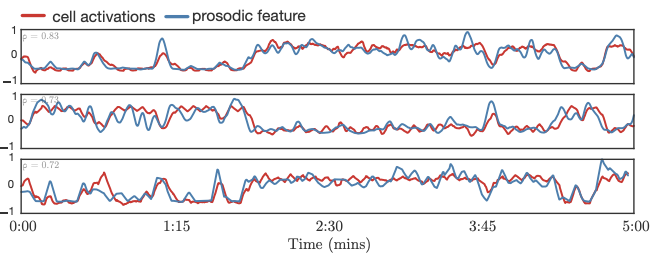 46
Emotion Recognition - Dimensional
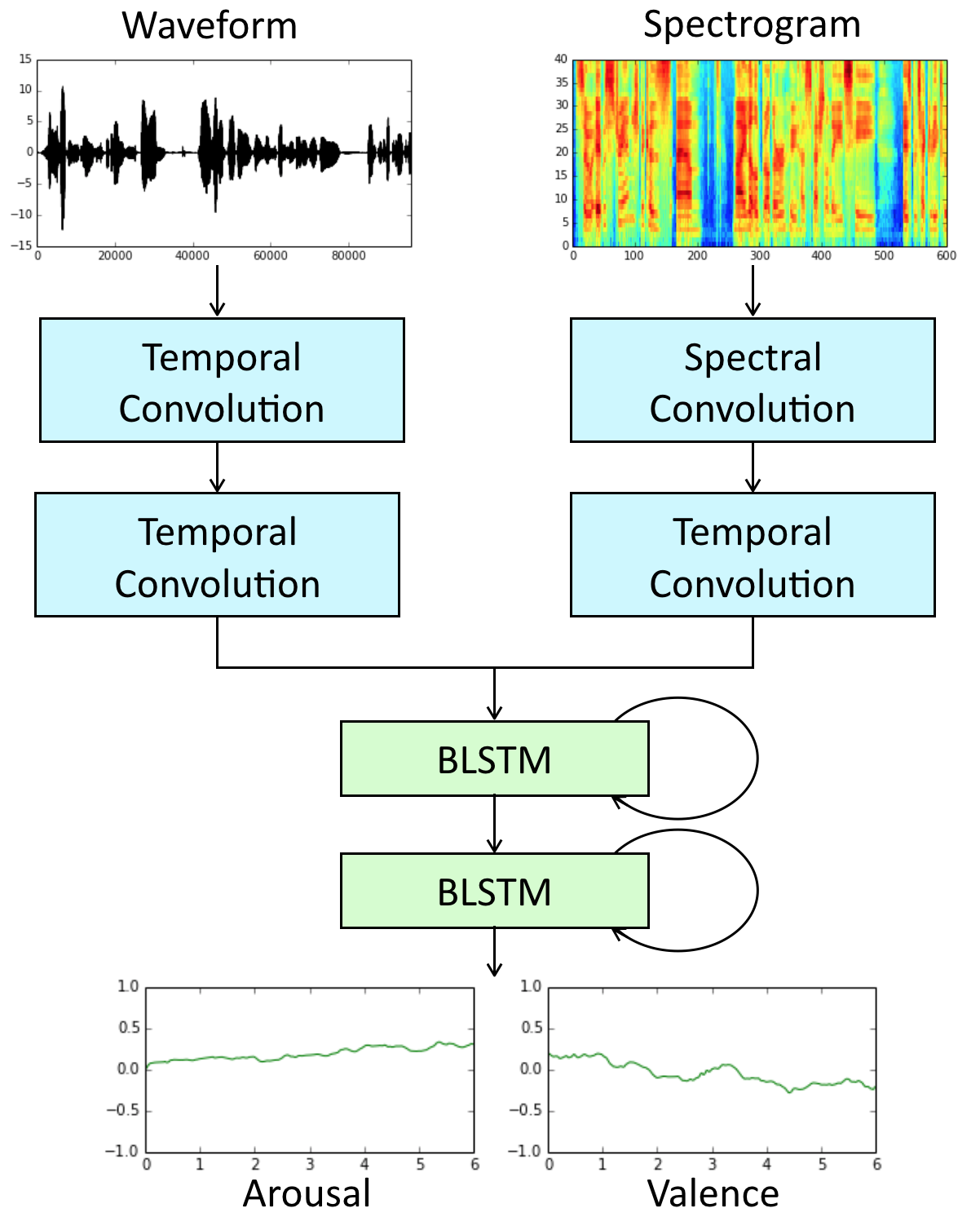 (Yang and Hirschberg, 2018)
Input: raw waveform and spectrogram
Model: convolutional recurrent neural networks
Task: Predict arousal and valence
Continuous in both time and value
Results:
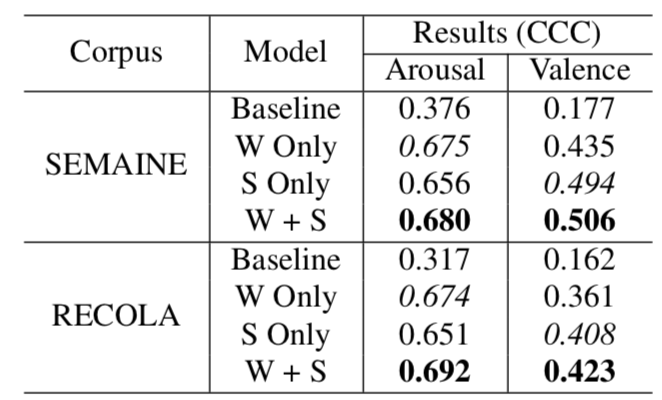 47
Example Analysis - Dimensional
Arousal
Valence
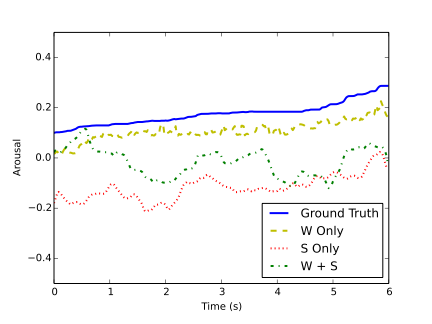 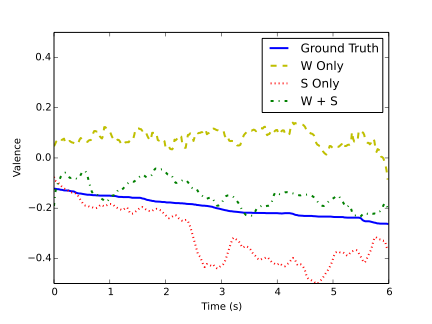 Local 
Interpretable 
Modelagnostic
Explanations
 (LIME)
“…cos she’s so frigging superior"
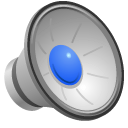 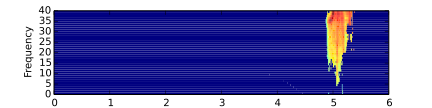 48
LLM for Speech Emotion Recognition
(Liu et al,. 2024)
Multi-task affective analysis instruction dataset (AAID)
234K data samples based on various classification and regression tasks
Instruction fine-tune LLMs on AAID
49
LLM for Speech Emotion Recognition
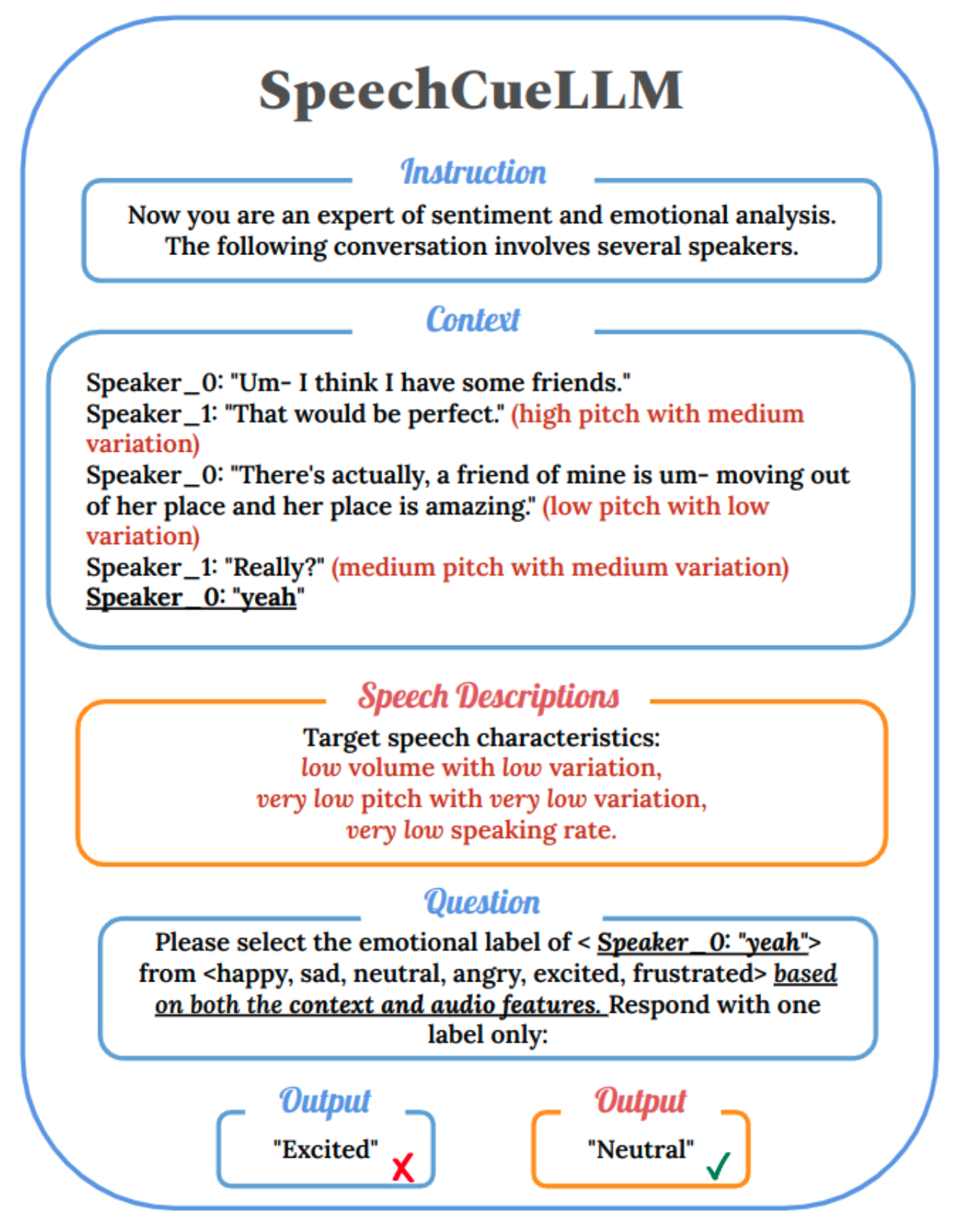 (Wu et al,. 2024)
Translates speech characteristics into text descriptions
Fine-tune LLMs directly on inputs that combine textual data with speech descriptions
Data: IEMOCAP and MELD
+2% F1 on IEMOCAP
50
Outline
Emotion in speech
Emotion theory
Emotional speech corpora
Features for emotional speech
Models for emotion recognition
Expressive synthetic speech
Sentiment and emotion in text
Expressive Synthetic Speech
http://emosamples.syntheticspeech.de/
Murtaza Bulut (2005): neutral              anger
Greg Beller (2005): neutral            sad

Acapela (2013): neutral            happy           sad
                             bad guy                 from afar


Laughters: Greg Beller(2009)
                        Shiva Sundaram(2007)
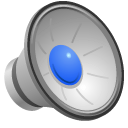 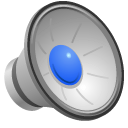 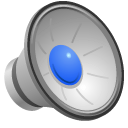 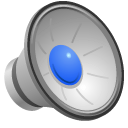 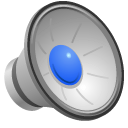 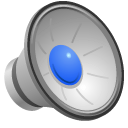 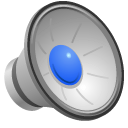 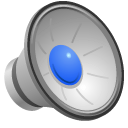 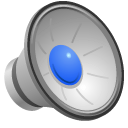 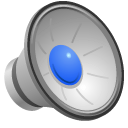 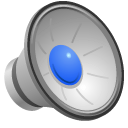 Expressive Synthetic Speech
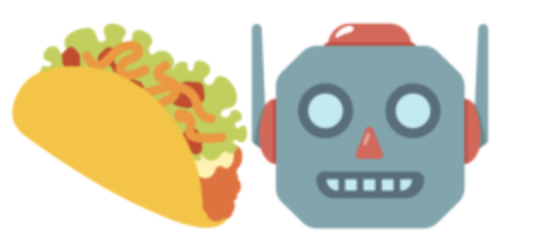 Tacotron (/täkōˌträn/): An end-to-end speech synthesis system by Google
Tacotron + Style Tokens (Wang et al. 2018)






“United Airlines five six three from Los Angeles to New Orleans has Landed.”
Different “styles”:
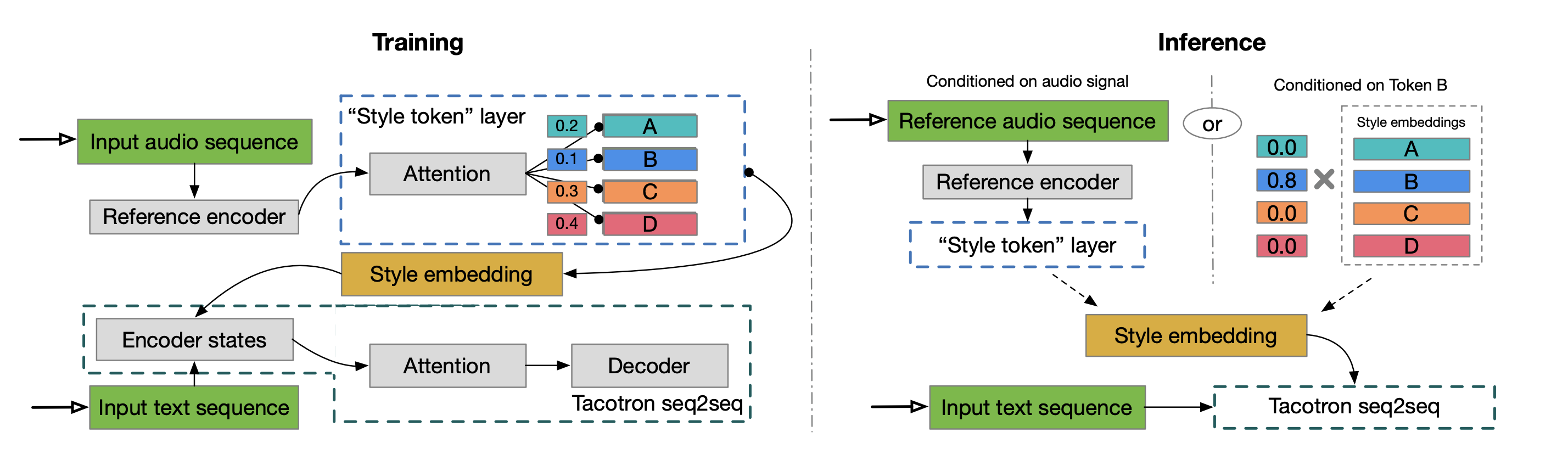 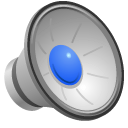 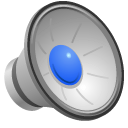 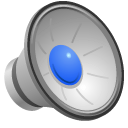 Expressive Synthetic Speech
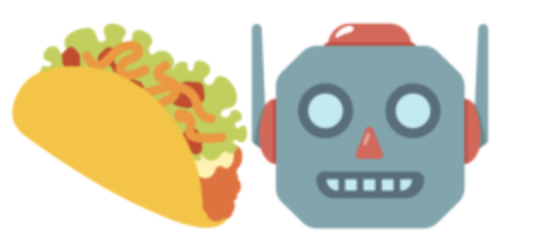 Tacotron (/täkōˌträn/): An end-to-end speech synthesis system by Google
Tacotron + predicting Style Tokens from text (Stanton et al. 2018)
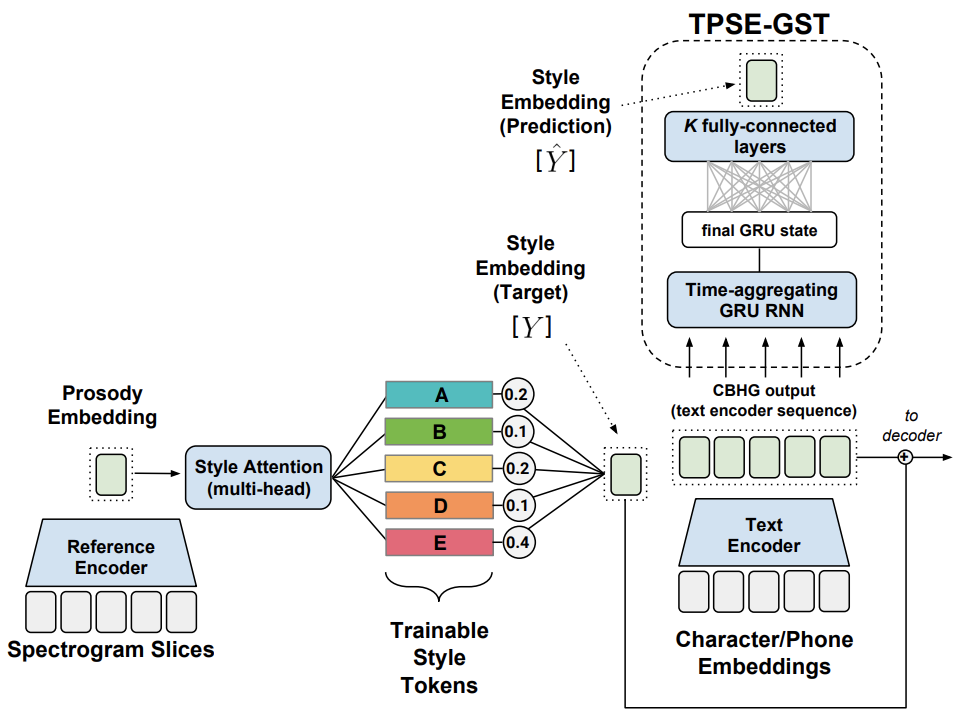 "Thirty-six," he said, looking up at his mother and father. "That's two less than last year." "Darling, you haven't counted Auntie Marge's present, see, it's here under this big one from Mommy and Daddy.”
Tacotron
Tacotron + predicted style token
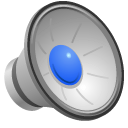 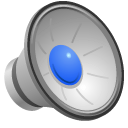 Emotional Voice Conversion
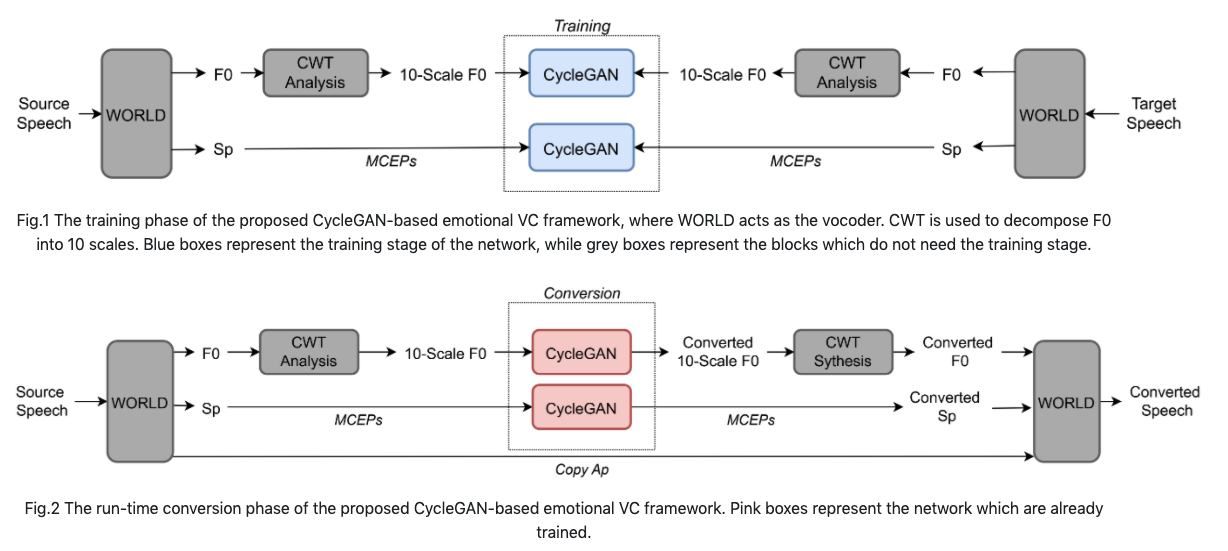 (Zhou et al., 2020)
Neutral
Anger
Converted
Converted
Neutral
Sad
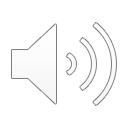 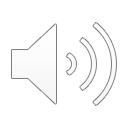 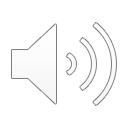 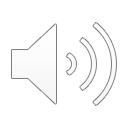 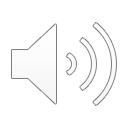 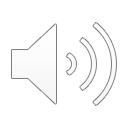 Sentiment and Emotion in Text
English Sentiment Lexicon
The General Inquirer (Stone et al. 1966)
Positive (1915), Negative (2291), Strong vs Weak, Pleasure, Pain, etc.
LIWC (Linguistic Inquiry and Word Count) 
Negative emotion (anxiety, anger, sadness); Positive emotion
MPQA Subjectivity Cues Lexicon
2718 positive, 4912 negative 
Bing Liu Opinion Lexicon
2006 positive, 4783 negative
SentiWordNet
WordNet synsets automatically labeled with positivity, negativity, and objectiveness
Polyglot (Multilingual text processing toolkit )
Sentiment polarity lexicons for 136 languages
7,741,544 high-frequency words from 136 languages in Wikipedia
Use Bing Liu Opinion Lexicon (English) as seed
Wiktionary + Google Translation + Transliteration + WordNet to generate edges between words
Propagate sentiment labels through the edges
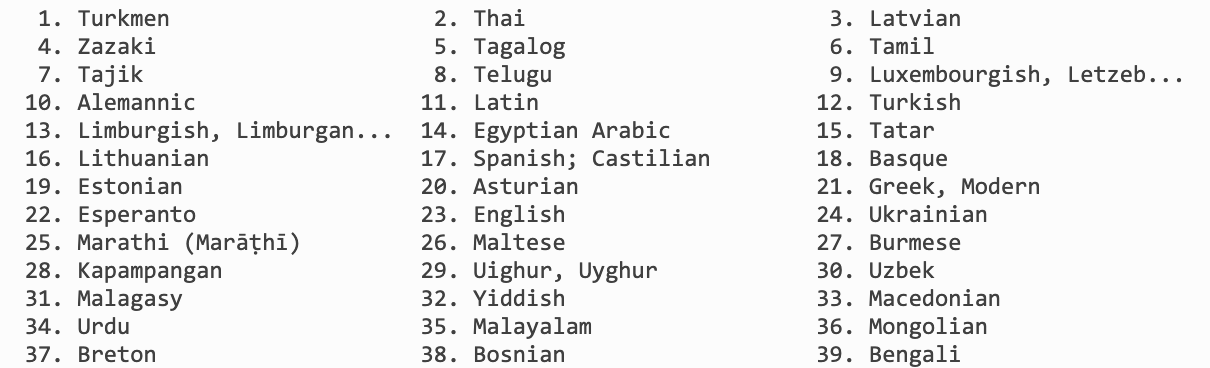 Emotion Theory:
Plutchik’s wheel of emotion
8 basic emotions in four opposing pairs
joy–sadness
anger–fear
trust–disgust
anticipation–surprise
NRC Word-Emotion Association Lexicon
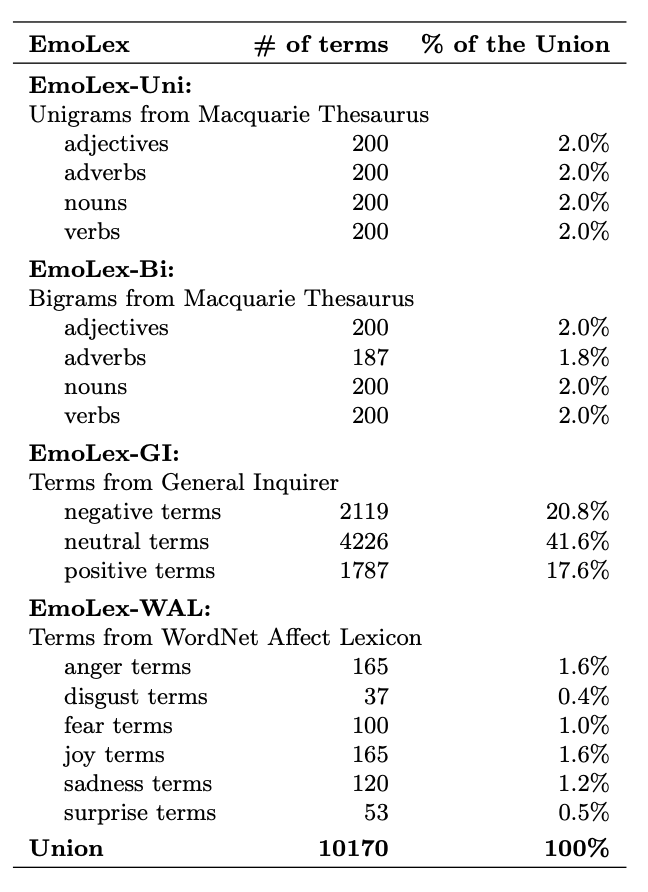 (Mohammad and Turney 2011)
Categorical approach of emotion
10k words chosen mainly from earlier lexicons 
Labeled by Amazon Mechanical Turk 
Joy, sadness, anger, fear, trust, disgust, anticipation, surprise; positive, negative
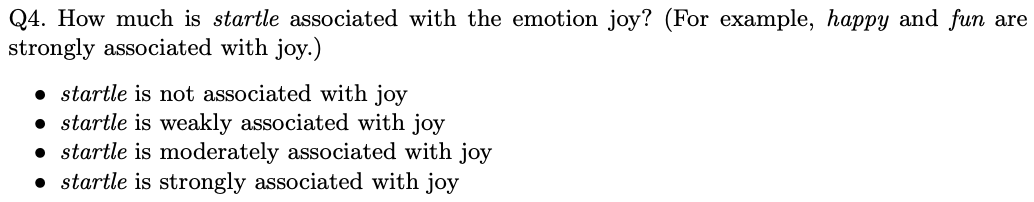 Lexicon of Valence, Arousal, and Dominance
(Warriner at al. 2013)
Dimensional approach of emotion
AMT Ratings for 14,000 words for emotional dimensions
Valence (the pleasantness of the stimulus) 
Arousal (the intensity of emotion provoked by the stimulus) 
Dominance (the degree of control exerted by the stimulus)
Examples: (range 1-9)
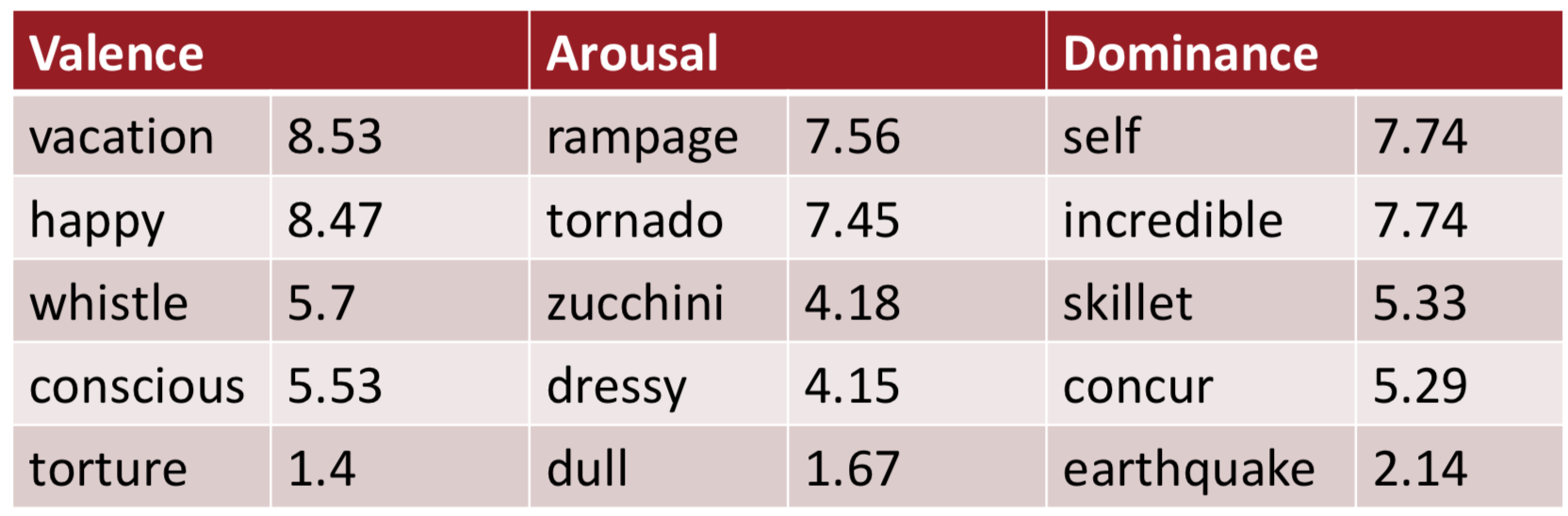 Detecting Sentiment/Emotion in Text
Simplest unsupervised method
Sum the weights of each positive word in the document
Sum the weights of each negative word in the document
Choose whichever value (positive or negative) has higher sum
Simplest supervised method
Use “counts of lexicon categories” as features (e.g. LIWC)
Baseline: use all unigram/bigram counts + POS tags
Hard to beat, but only works if the training and test sets are very similar
Sentiment in Twitter :) (Go et al. 2009)
Use emoticons to find tweets with sentiment




Training set:
800k tweets with positive emoticons, and 800k tweets with negative emoticons
Seed emoticons are stripped off before training
Test set: 359 tweets manually annotated
Accuracy: ~80%
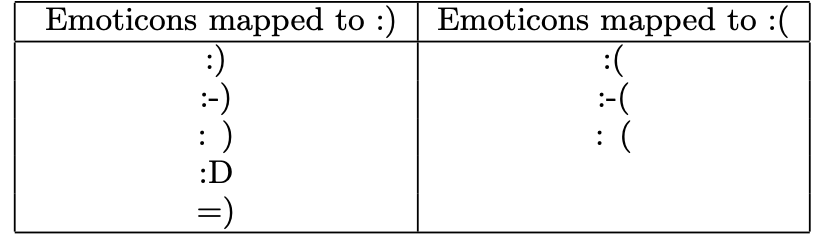 Sentiment in Twitter #thingsilike (Kouloumpis et al. 2011)
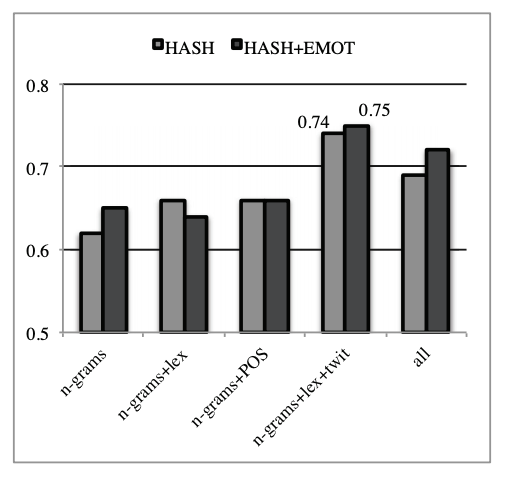 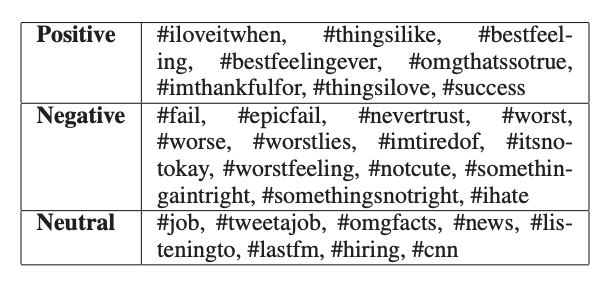 Emoji in Twitter (Felbo et al. 2017)
Number of training data (in millions)





Output: probability of emoji labels
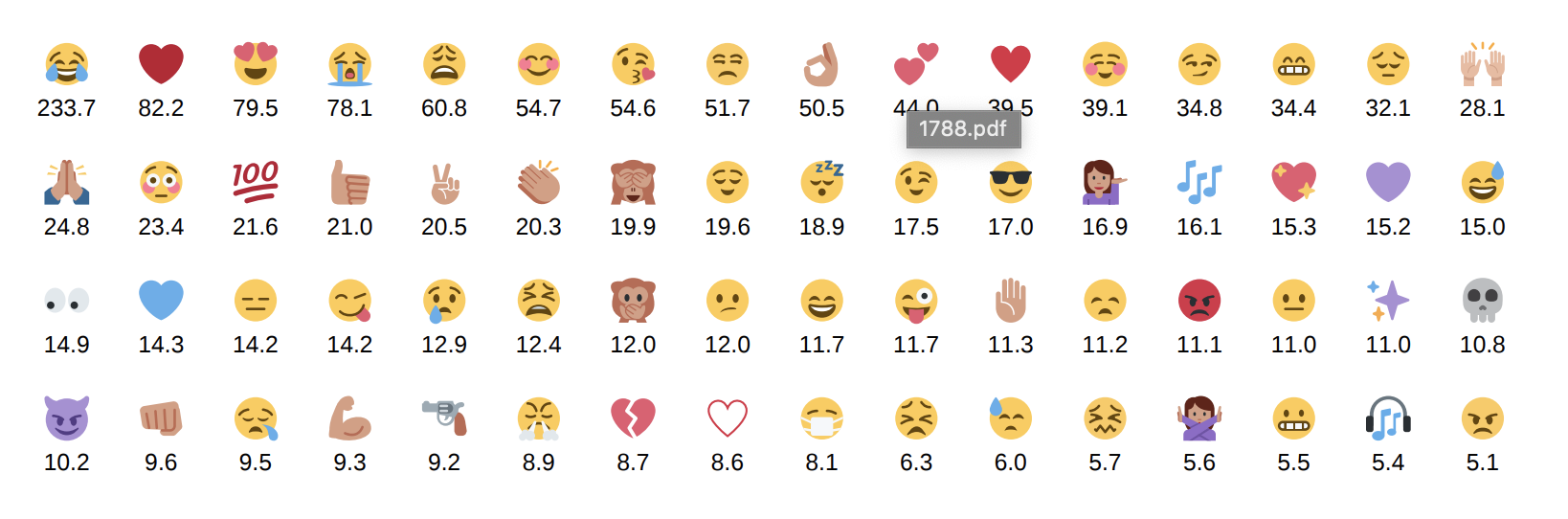 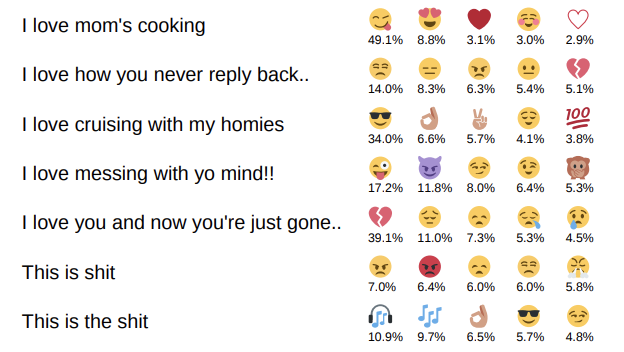 Attention Modeling for Targeted Sentiment
(Liu and Zhang 2017)
Targeted Sentiment
“She began to love miley ray cyrus since 2013 :)”
“#nowplaying lady gaga - let love down”
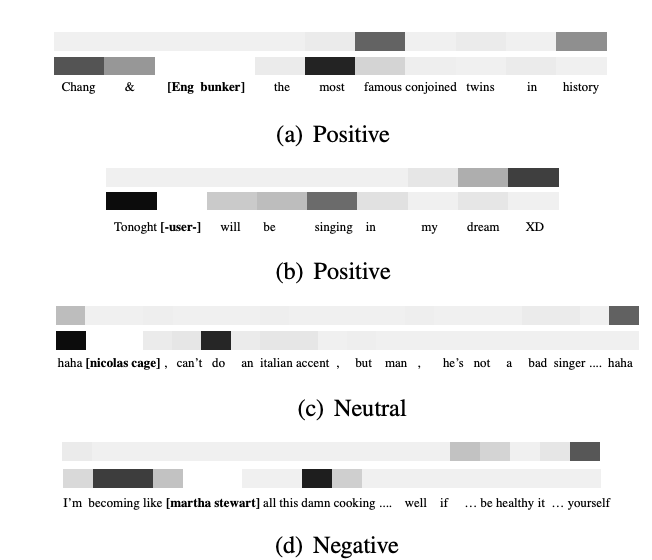 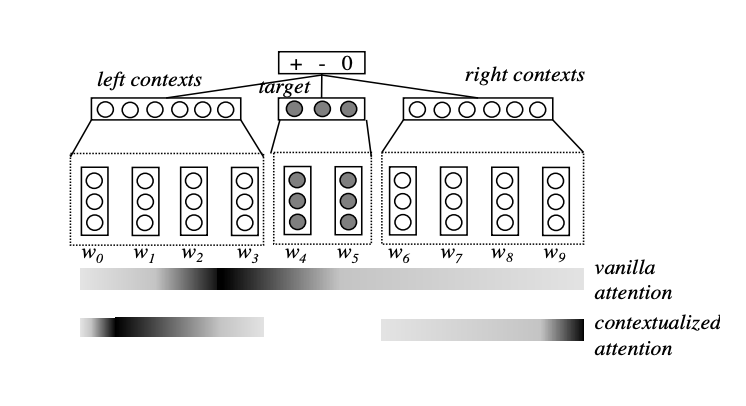 BERT in Sentiment Analysis (Google AI Language)
BERT: Bidirectional Encoder Representations from Transformers
Fine-tuning for single sentence classification task
Add a classification layer on the output of [CLS] token







Accuracy on the Stanford Sentiment Treebank dataset: 94.9%
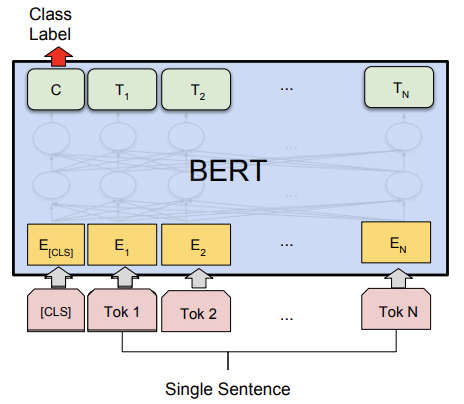 LLM for Sentiment Analysis
Few-shot / zero-shot sentiment prediction
Low-cost data annotation
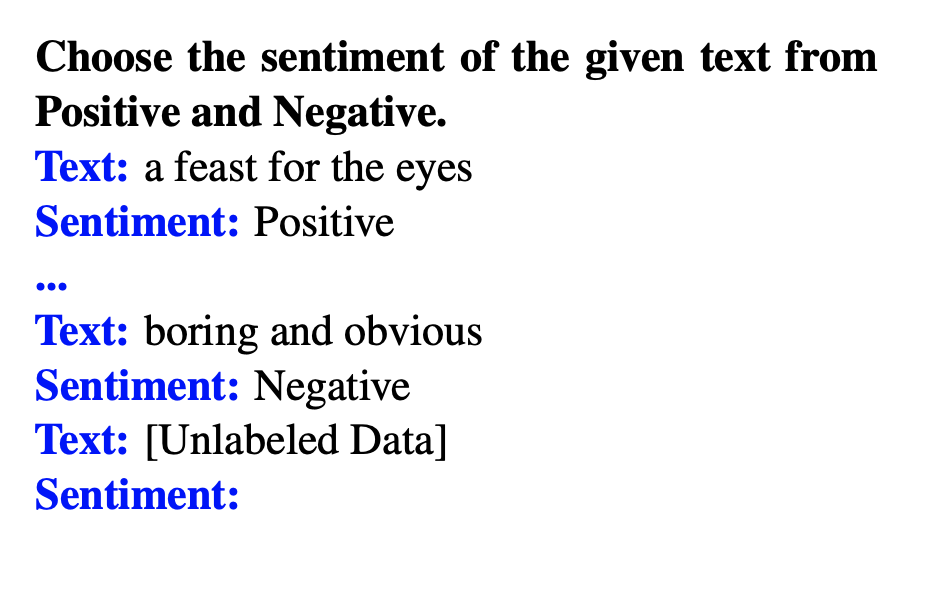 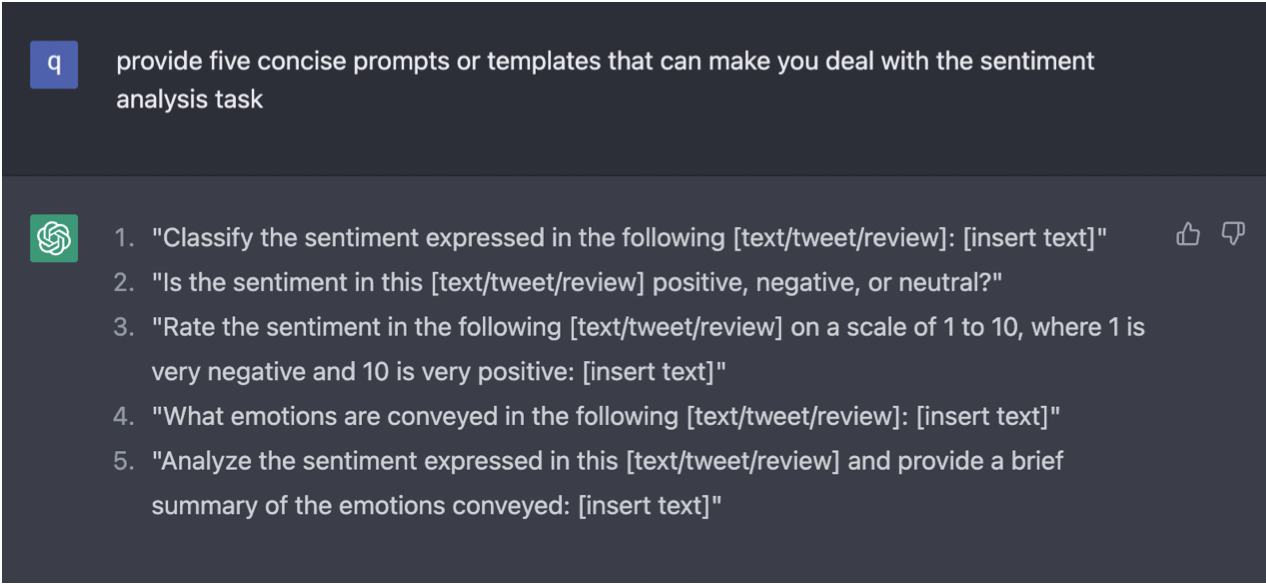 Text Sentiment Analysis Dataset
Product reviews on Amazon
Multidomain sentiment analysis dataset
Amazon product data, 143 million reviews
Movie reviews on IMDB
Cornell movie review data, labeled with sentiment polarity, scale, and subjectivity
Large Movie Review Dataset v1.0, 25k movie reviews
IMDB Movie Reviews Dataset, 50k movie reviews
Bag of Words Meets Bags of Popcorn, 50k movie reviews
Reviews from Rotten Tomatoes
Stanford Sentiment Treebank, 11k reviews
Text Sentiment Analysis Dataset
Tweets with emoticon
Sentiment140, 160k tweets
Twitter data on US airlines
Twitter US Airline Sentiment, with negative reasons (e.g. “rude service”)
Paper reviews
Paper Reviews
Thank you!

Questions?